DSC Registration & Bill Signing User Manual
Prerequisite
1
emSigner
2
SafeNet Authentication Client
3
Internet Explorer Browser
4
Port 8080 on Local Computer
emSigner Installation
Double Click emSigner.exe
Click “Next” to start Installation.
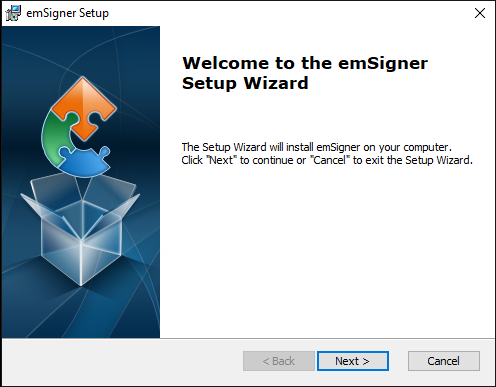 emSigner Installation
3. Change Installation location(if required) then Click on “Next” button.
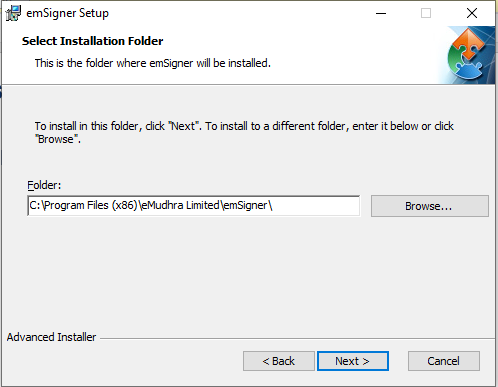 emSigner Installation
4. Click “Install” to begin Installation.
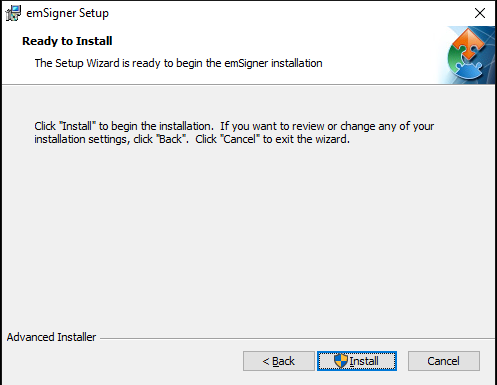 emSigner Installation
5. Click on “Finish” button to completed installation.
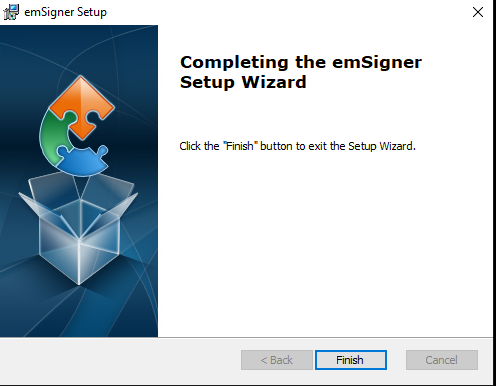 SafeNet Authentication Client Installation
Double Click SafeNetAuthenticationClient-x64-9.0.exe
Click “Next” to start Installation.
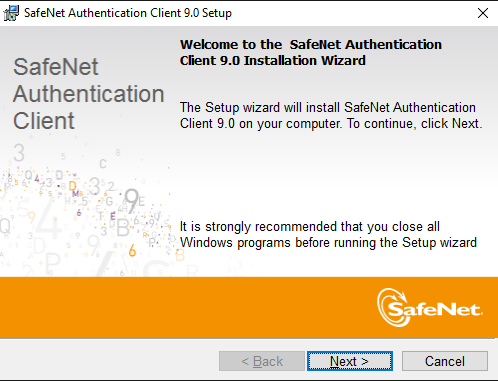 SafeNet Authentication Client Installation
3. Select “I accept the license agreement” and Click “Next” button
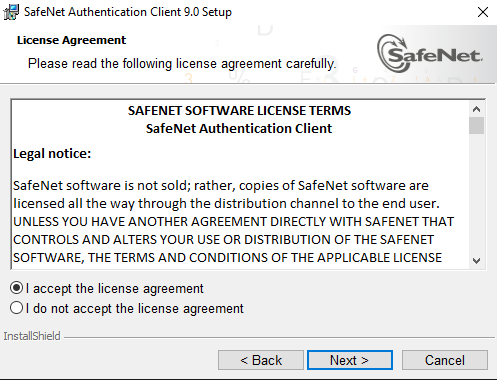 SafeNet Authentication Client Installation
4. Change Installation location(if required) then Click on “Next” button.
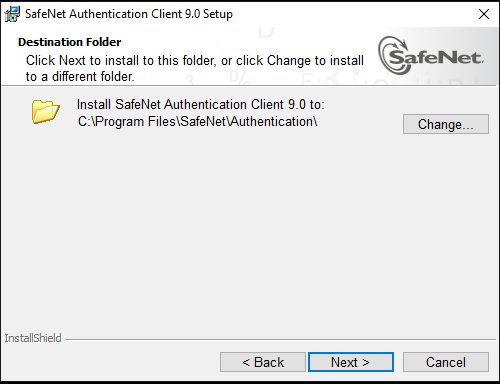 SafeNet Authentication Client Installation
5. Select Setup Type as “Typical” and Click “Next” button.
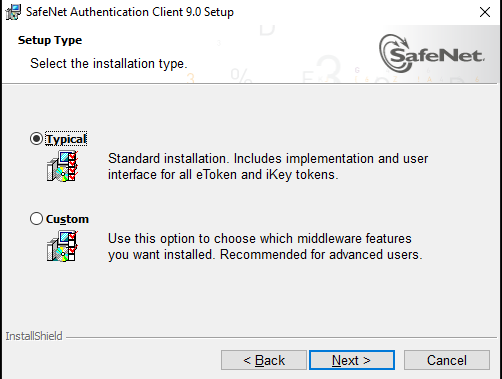 SafeNet Authentication Client Installation
6. Click “Install” to begin Installation.
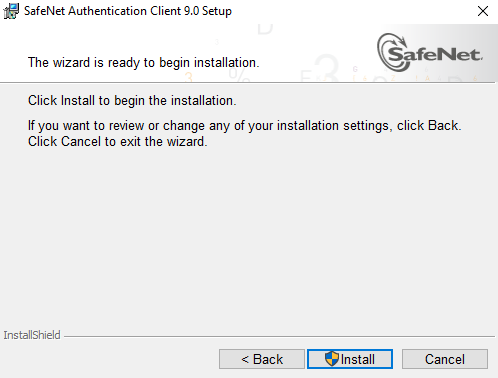 SafeNet Authentication Client Installation
7. Click on “Finish” button to completed installation.
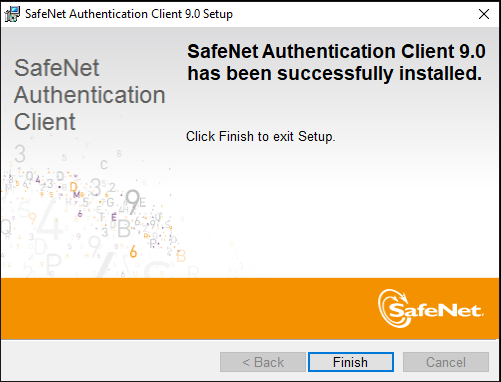 Starting emSigner Service
Click start  type emSigner  Open
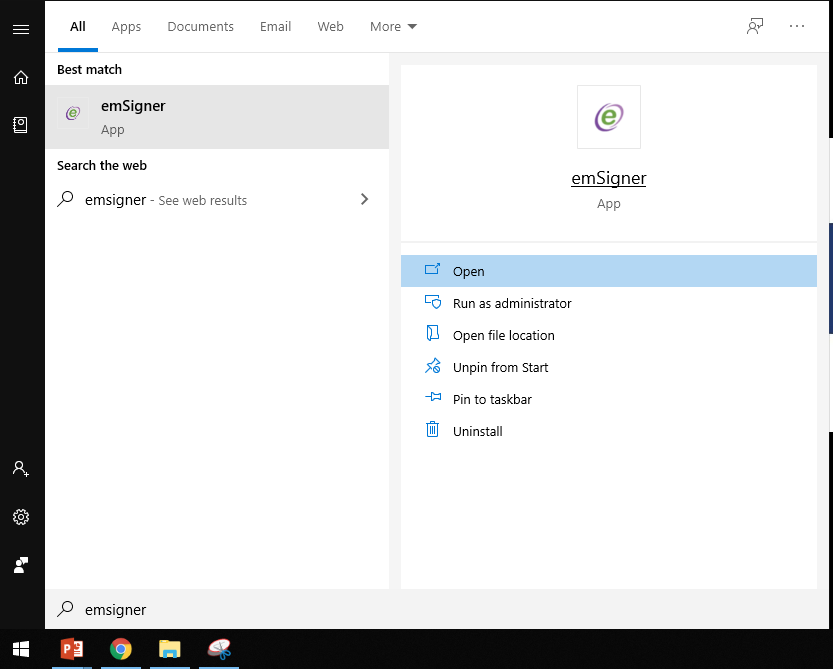 Starting emSigner Service
Make sure emSigner is running on port “8080”
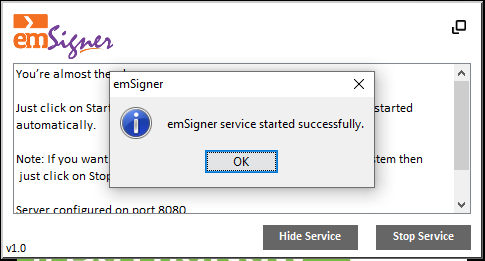 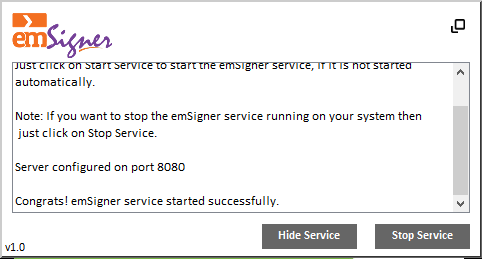 Starting emSigner Service
Open Browser
Goto https://127.0.0.1:8080/
Click “More Information” and “Go on to the webpage (not recommended)”
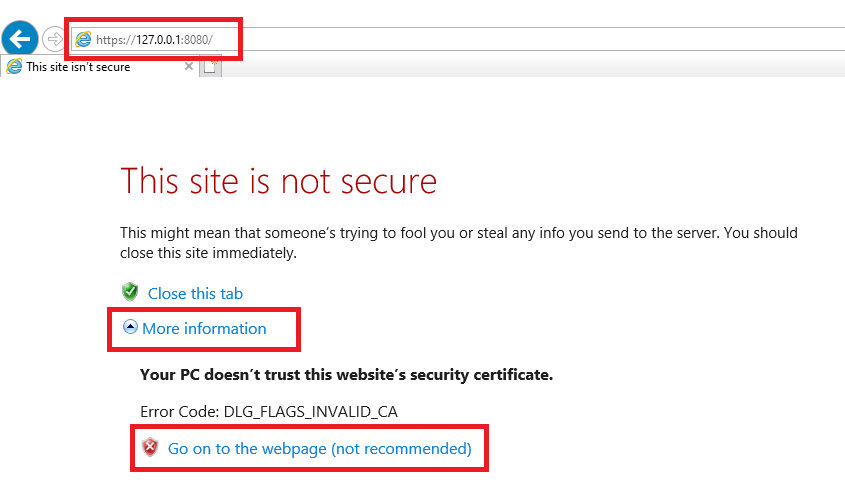 Registering DSC User in IFHRMS Application
1. Login into IFHRMS Application.
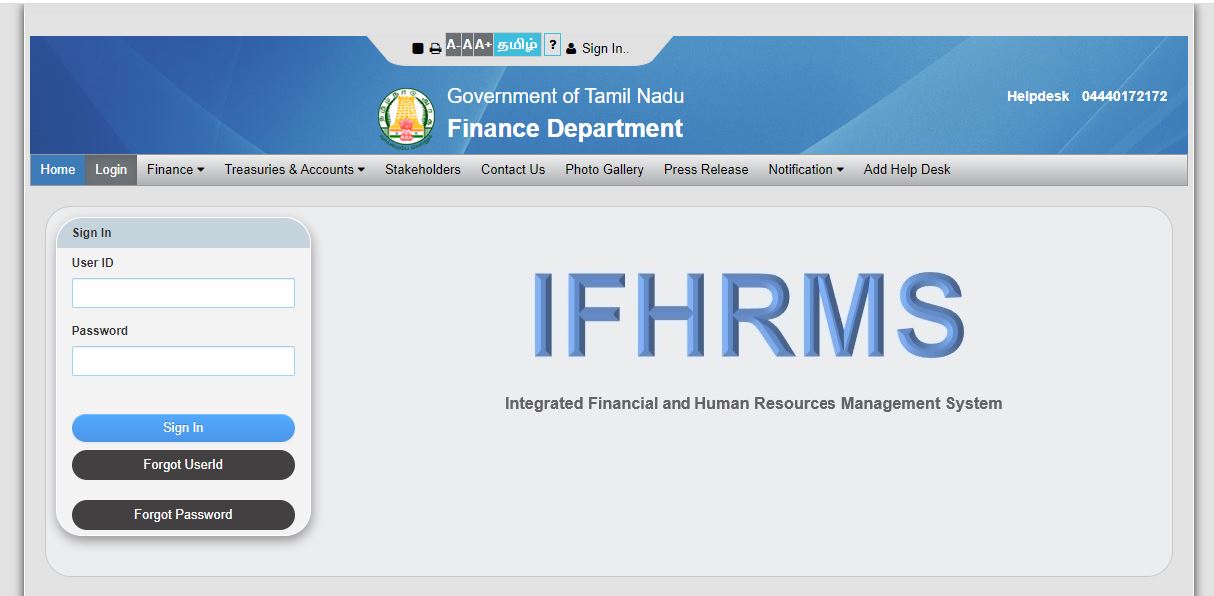 Registering DSC User in IFHRMS Application
2. Click “DSC Registration” tile.
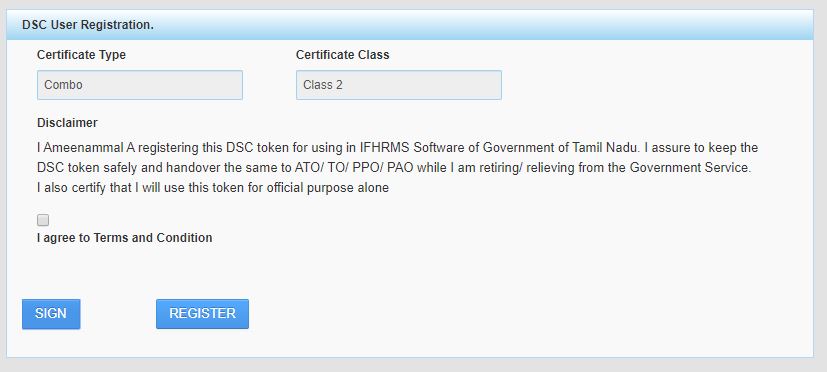 Registering DSC User in IFHRMS Application
3. Select “Disclaimer Terms & Condition”.
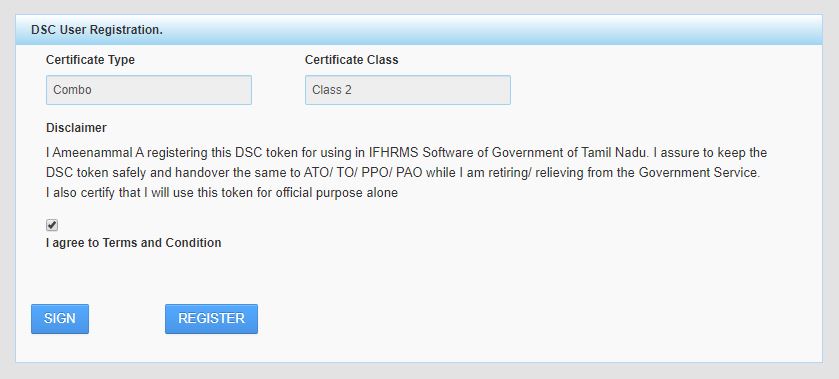 Registering DSC User in IFHRMS Application
3. Click “SIGN” button.
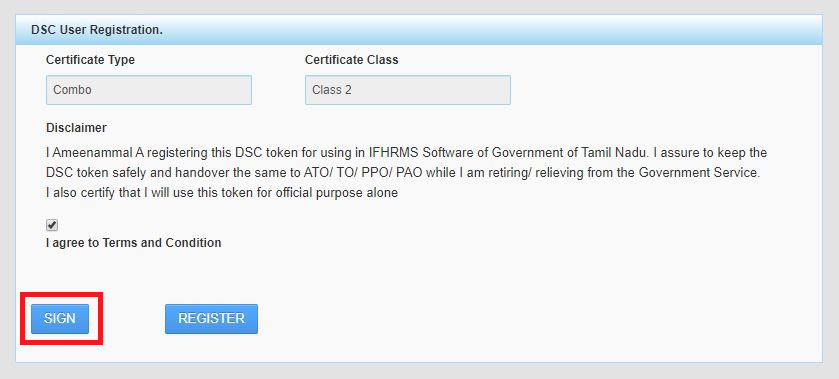 Registering DSC User in IFHRMS Application
5. Select Certificate and Click “View Certificate” button
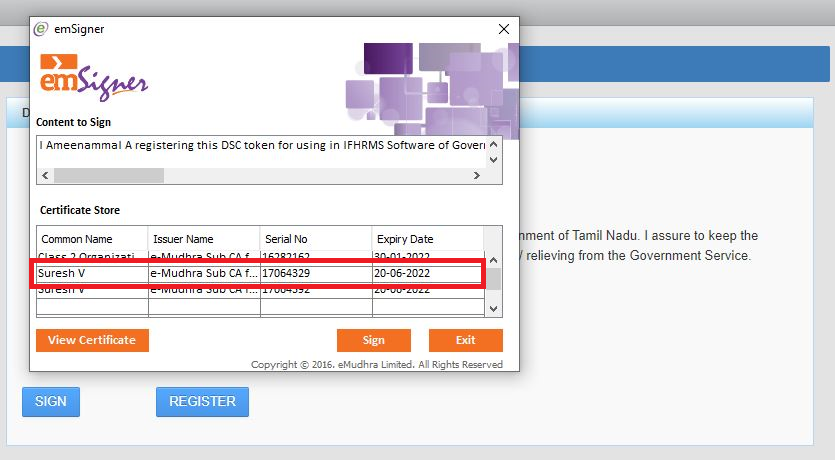 Registering DSC User in IFHRMS Application
6. Select Certificate with Certificate Information as “digitalSignature”
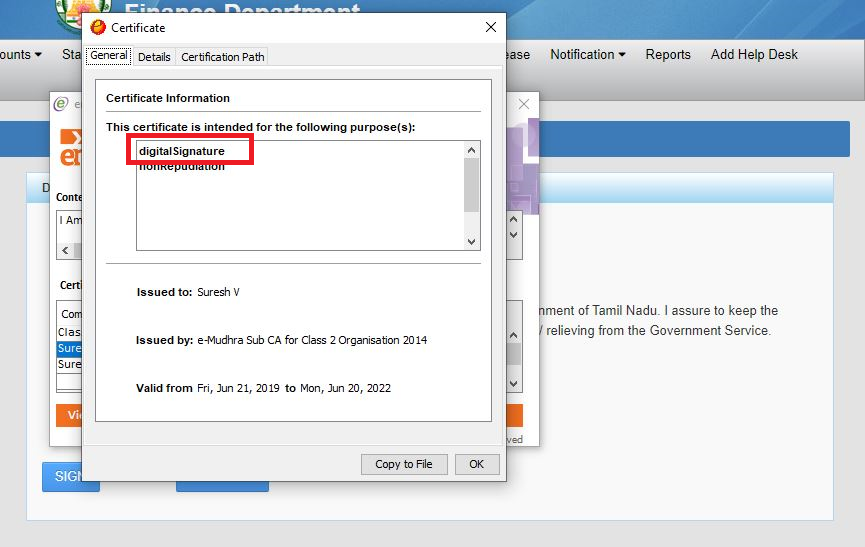 Registering DSC User in IFHRMS Application
7. Click “Sign” button in emSigner
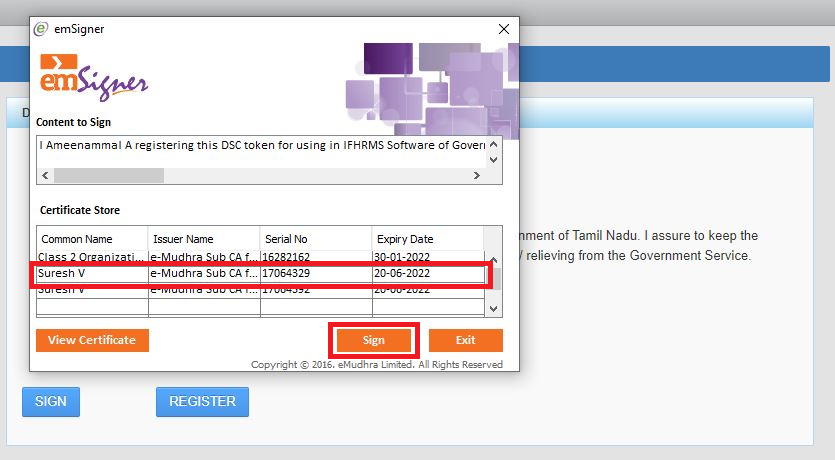 Registering DSC User in IFHRMS Application
8. Enter “Token Password” and click OK button.
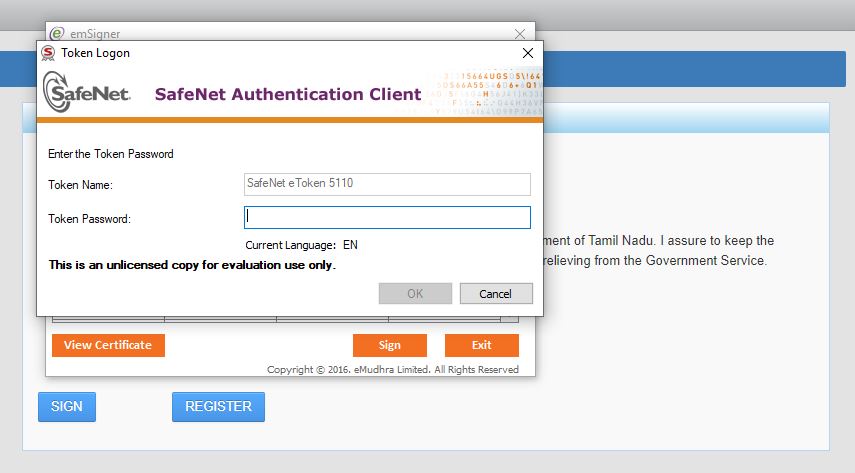 Registering DSC User in IFHRMS Application
9. Click “Register” to register user in IFHRMS Application.
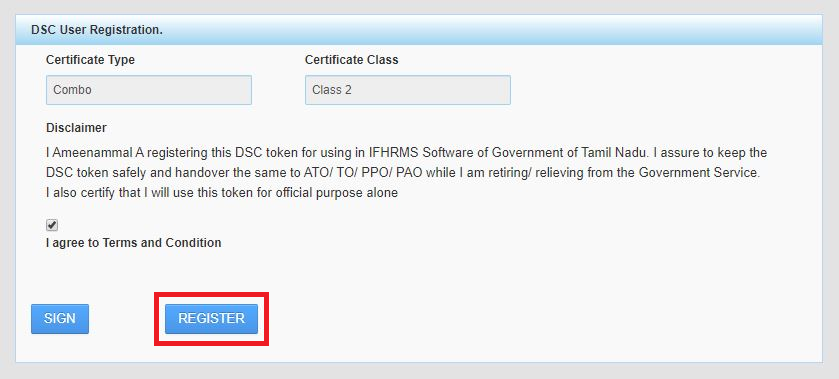 Registering DSC User in IFHRMS Application
Registration successful confirmation message
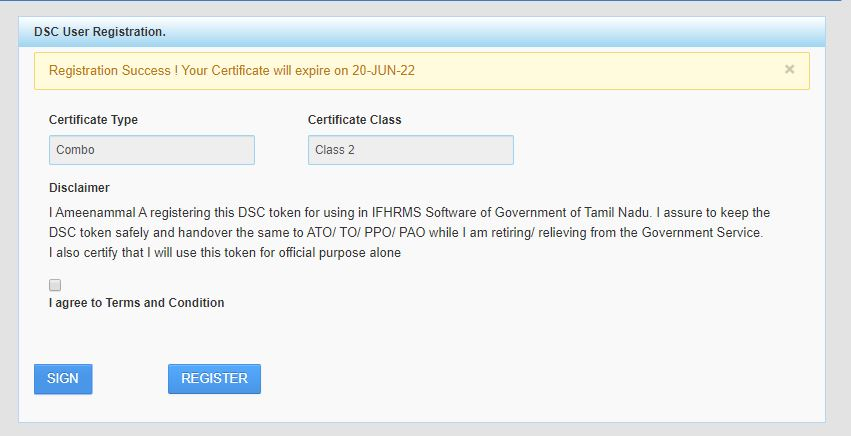 Bill Approving in IFHRMS Application using DSC
1. Click “Bill No.” from Notification window.
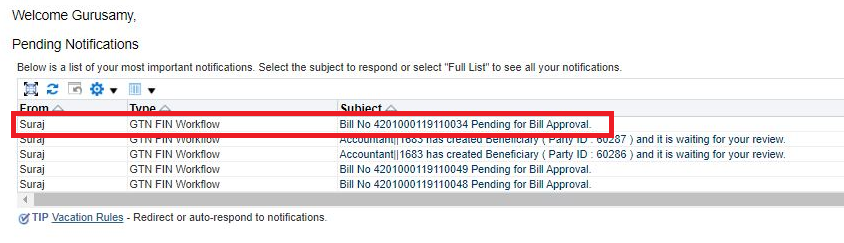 Bill Approving in IFHRMS Application using DSC
2. Click “Continue Action” from Bill Approval Page.
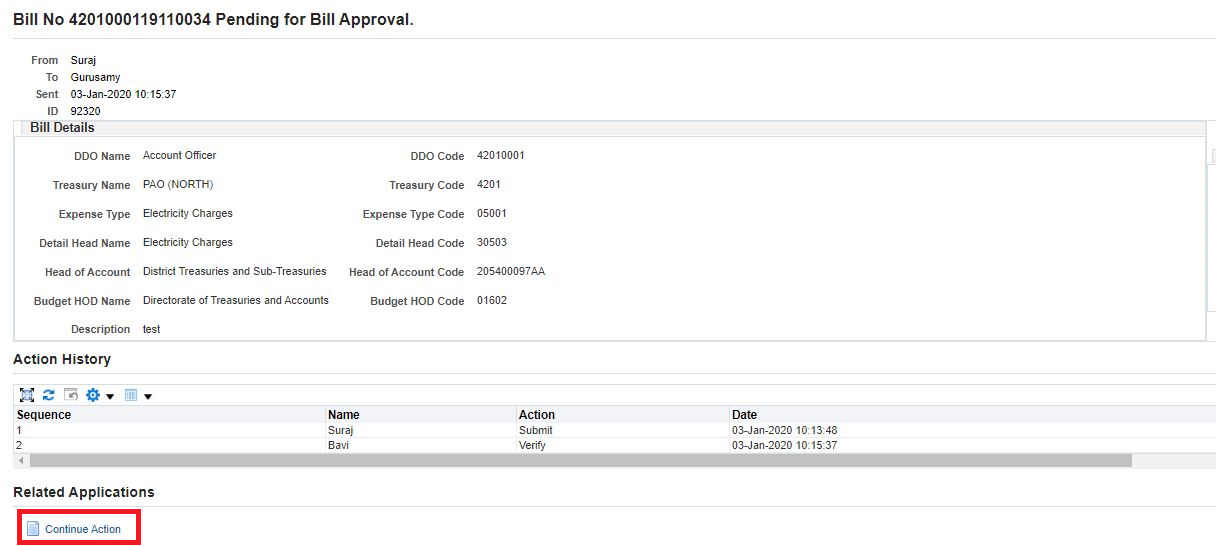 Bill Approving in IFHRMS Application using DSC
3. Click “Approve” from Bill Approve Page.
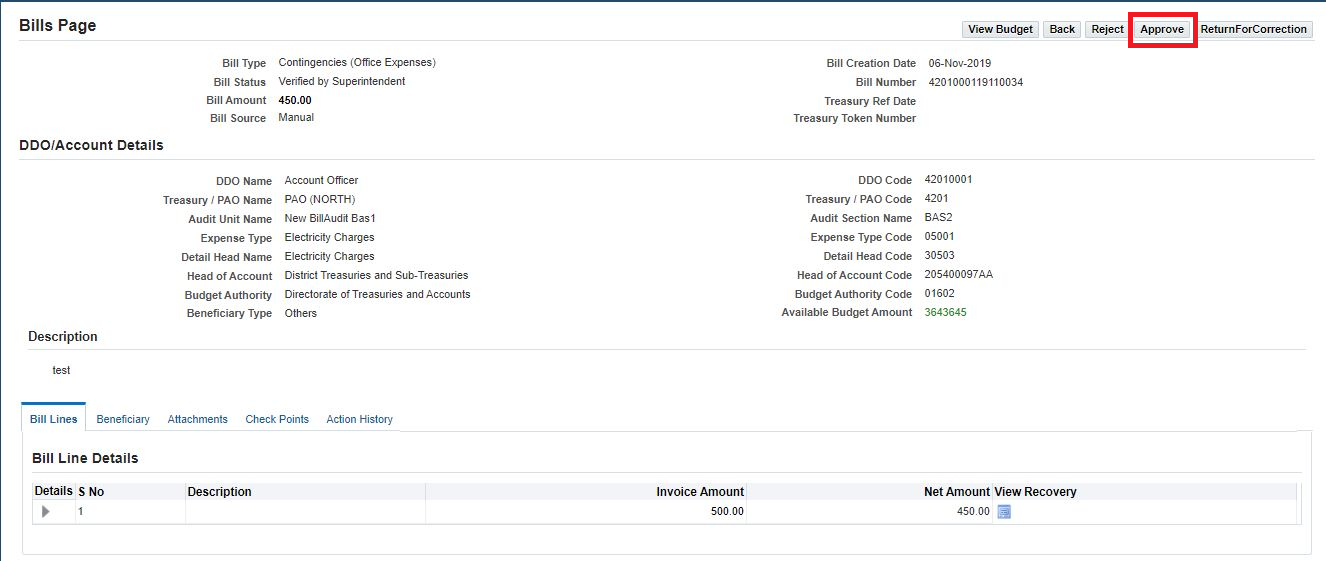 Bill Approving in IFHRMS Application using DSC
4. Click “Sign” from Bill Signing Page.
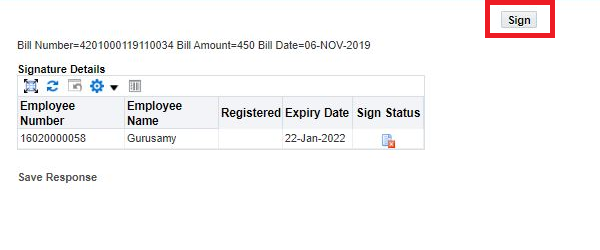 Bill Approving in IFHRMS Application using DSC
5. Select “digitalSignature Certificate” and Click “Sign” in emSigner.
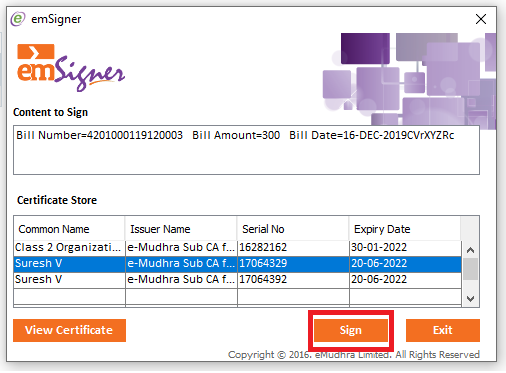 Bill Approving in IFHRMS Application using DSC
6. Enter “Token Password” and click “OK” in emSigner Logon screen.
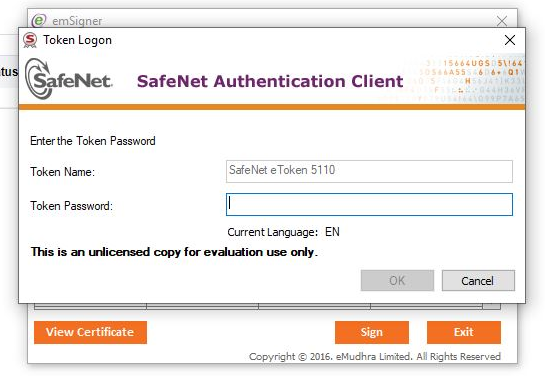 Bill Approving in IFHRMS Application using DSC
7. Click “Submit” from Bill Signing Page to approve bill using DSC.
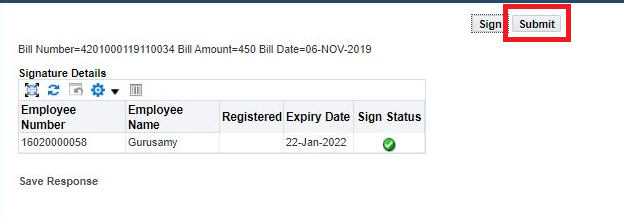 Bill Approving in IFHRMS Application using DSC
Approved Bill Confirmation.
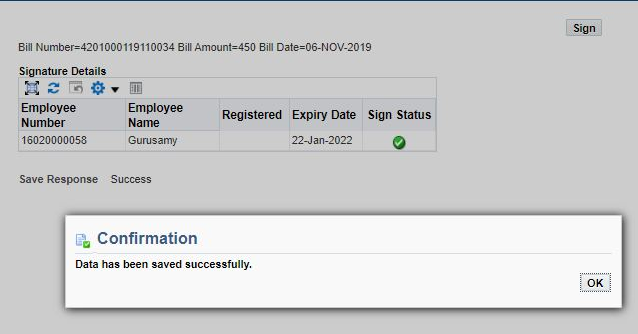